NOVOPOL s.r.o.
recyklace pěnového polystyrenu
NOVOPOL s.r.o.
1992 … založení společnosti
2015 … recyklace pěnového polystyrenu
Výroba obalů, technických výlisků a stavebních prvků z EPS
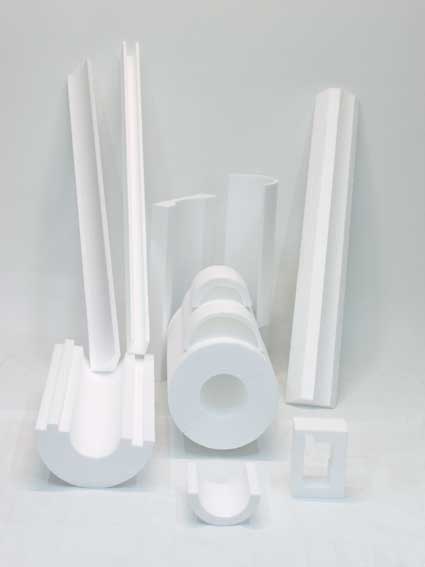 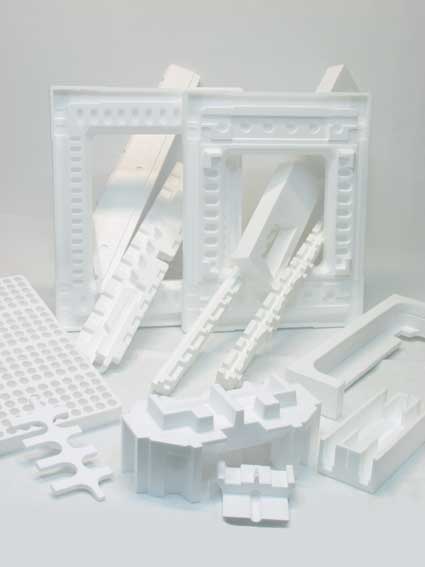 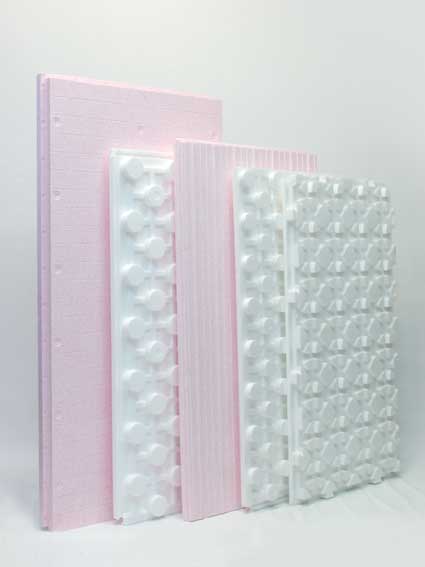 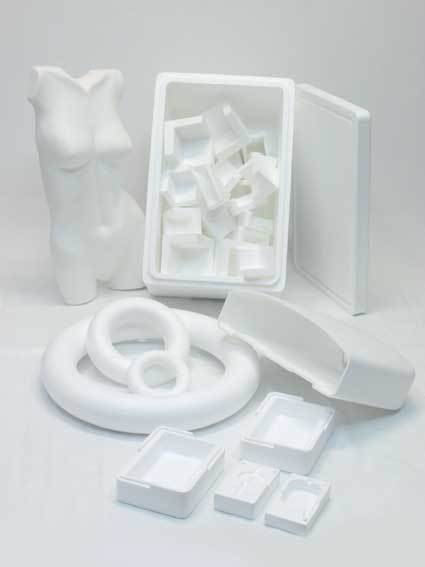 NOVOPOL s.r.o.
Polystyrenový odpad
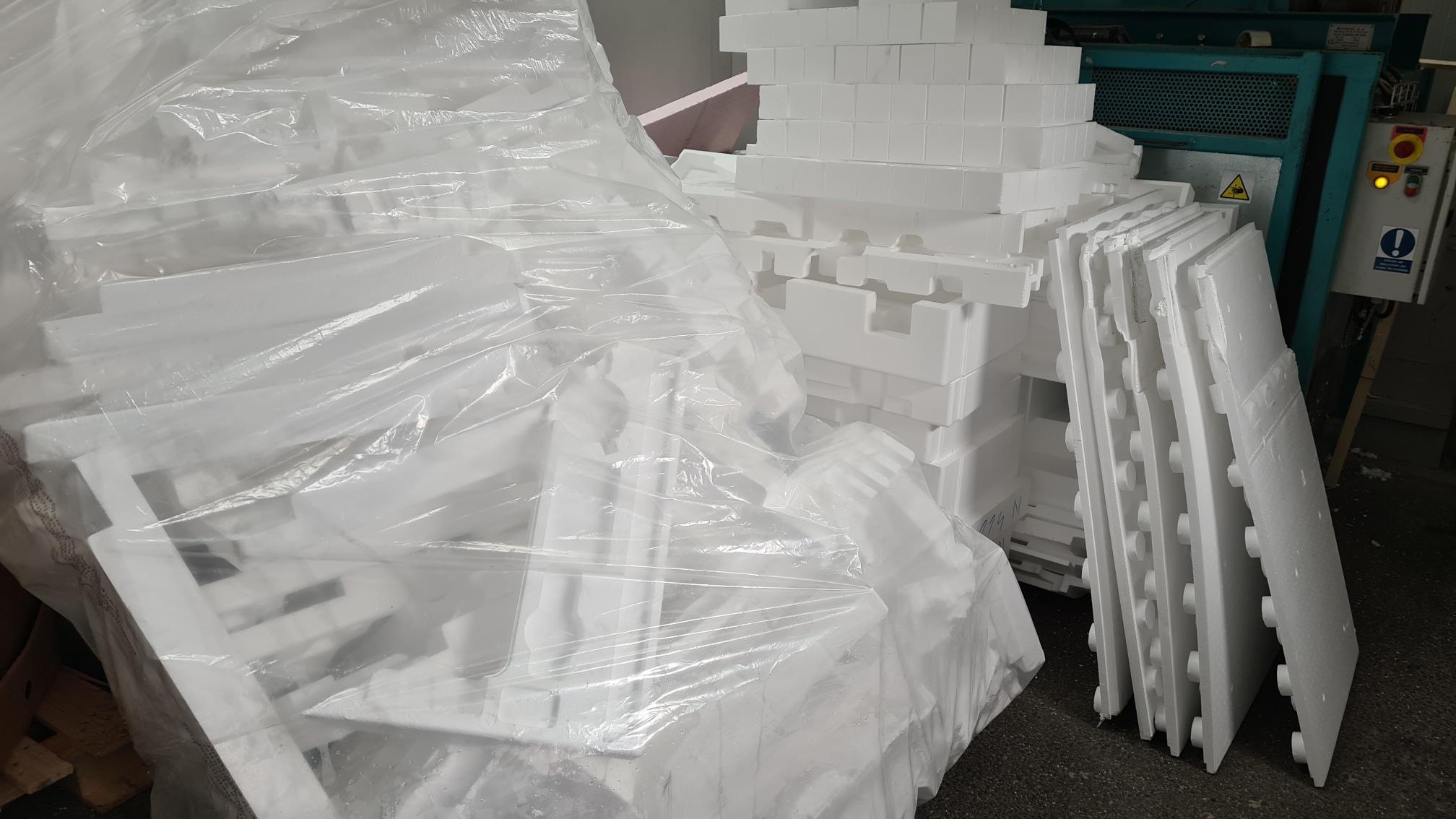 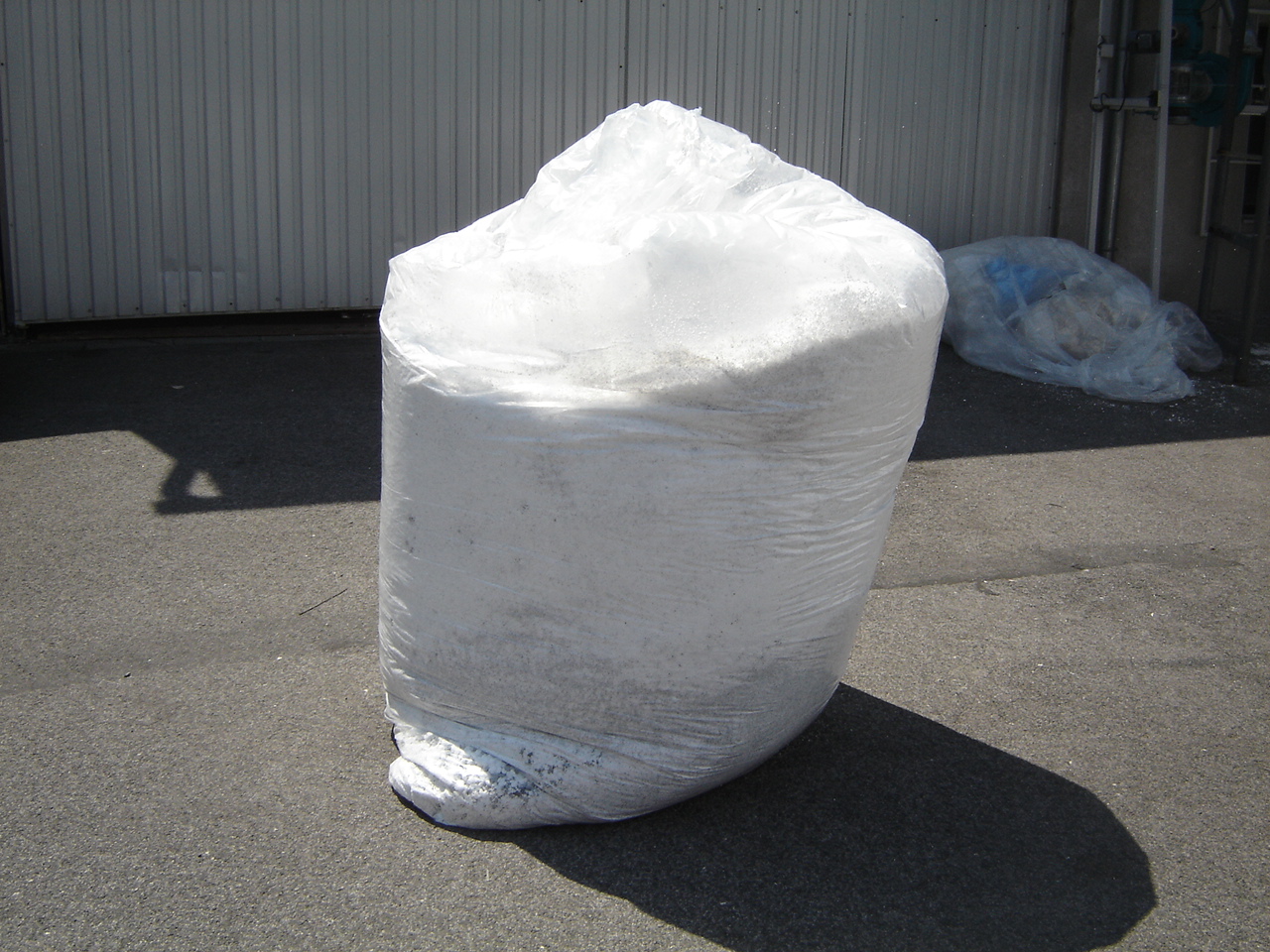 NOVOPOL s.r.o.
Komprimace EPS odpadu
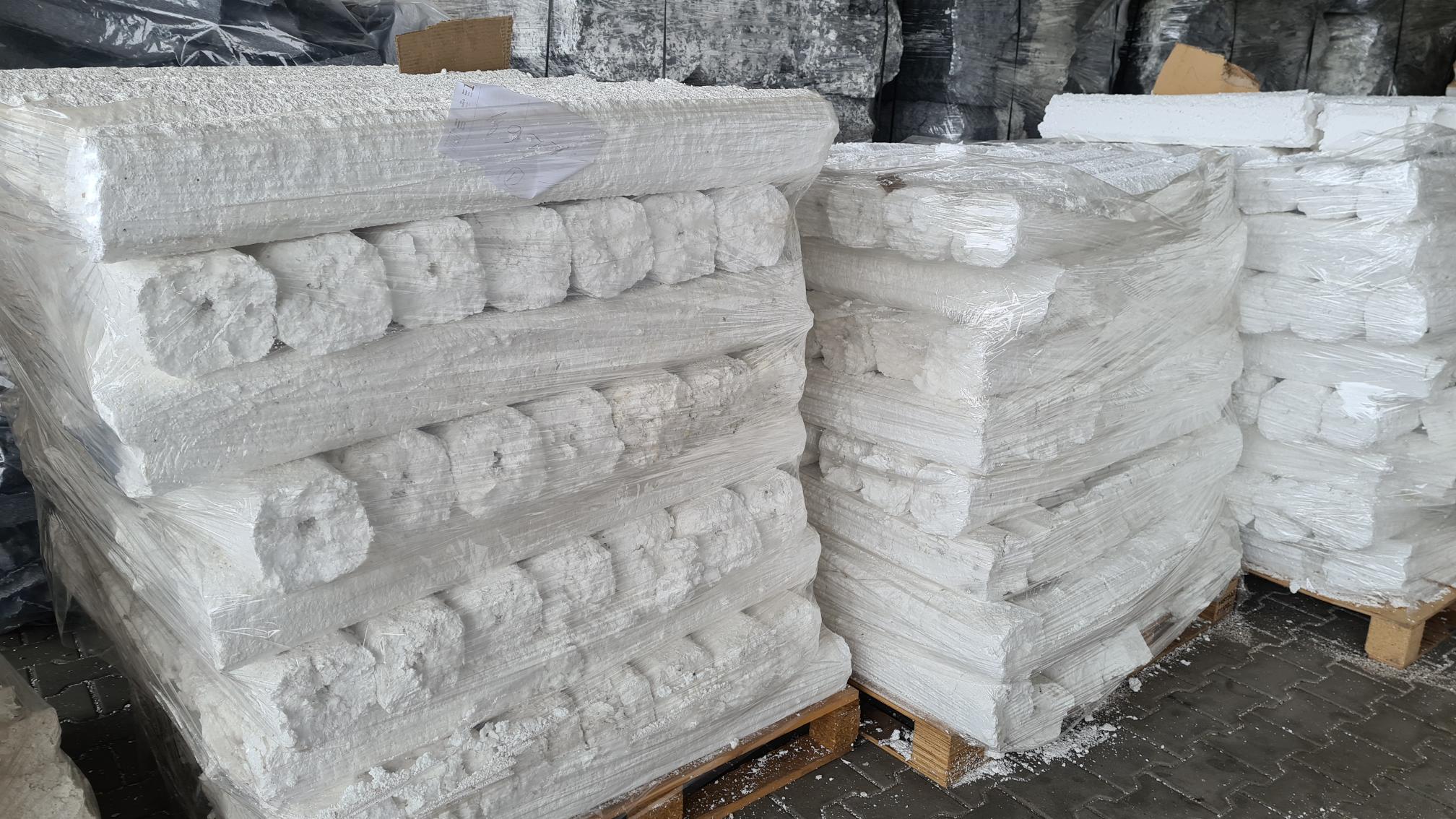 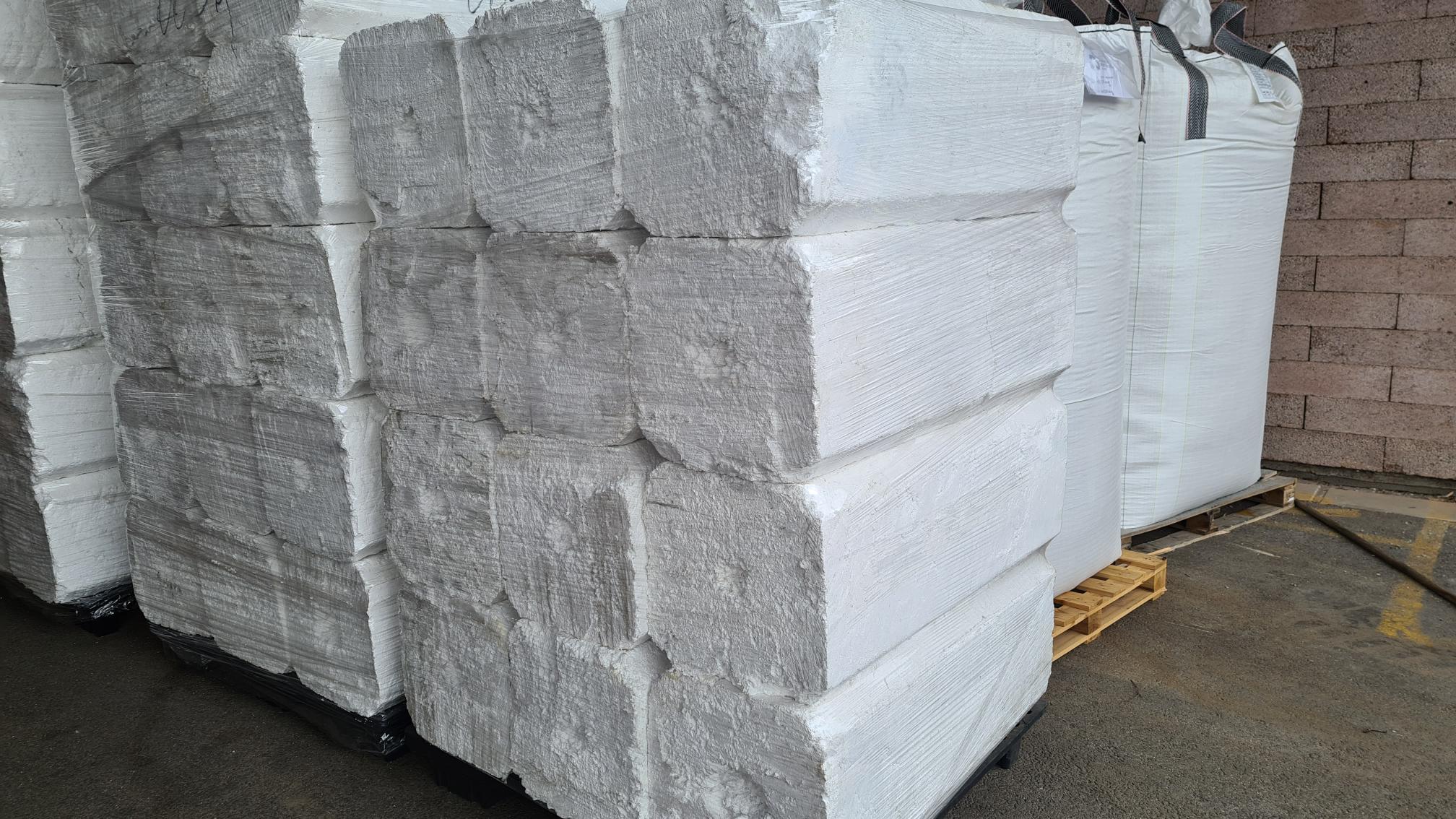 NOVOPOL s.r.o.
Drcení
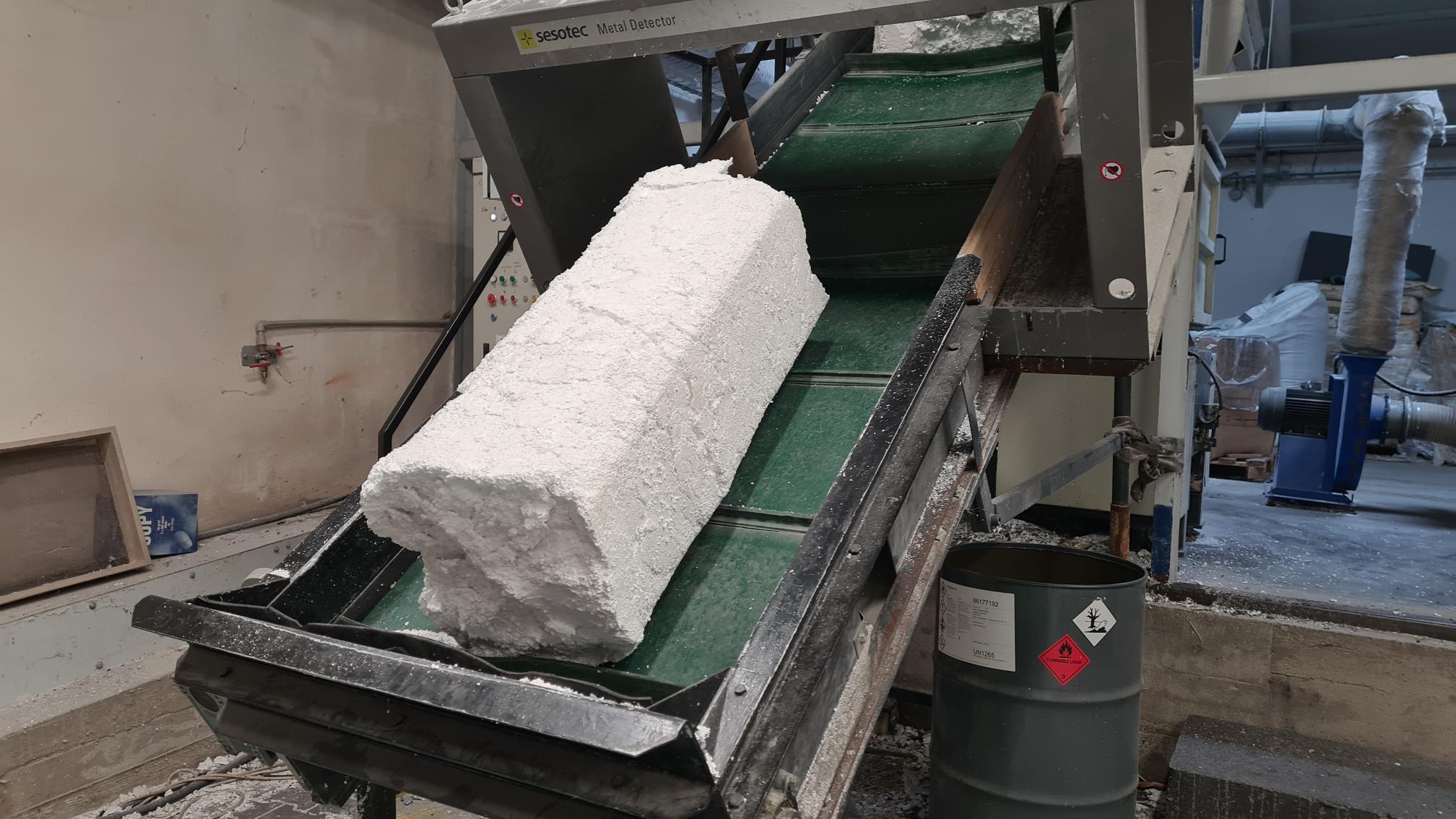 NOVOPOL s.r.o.
Regranulace
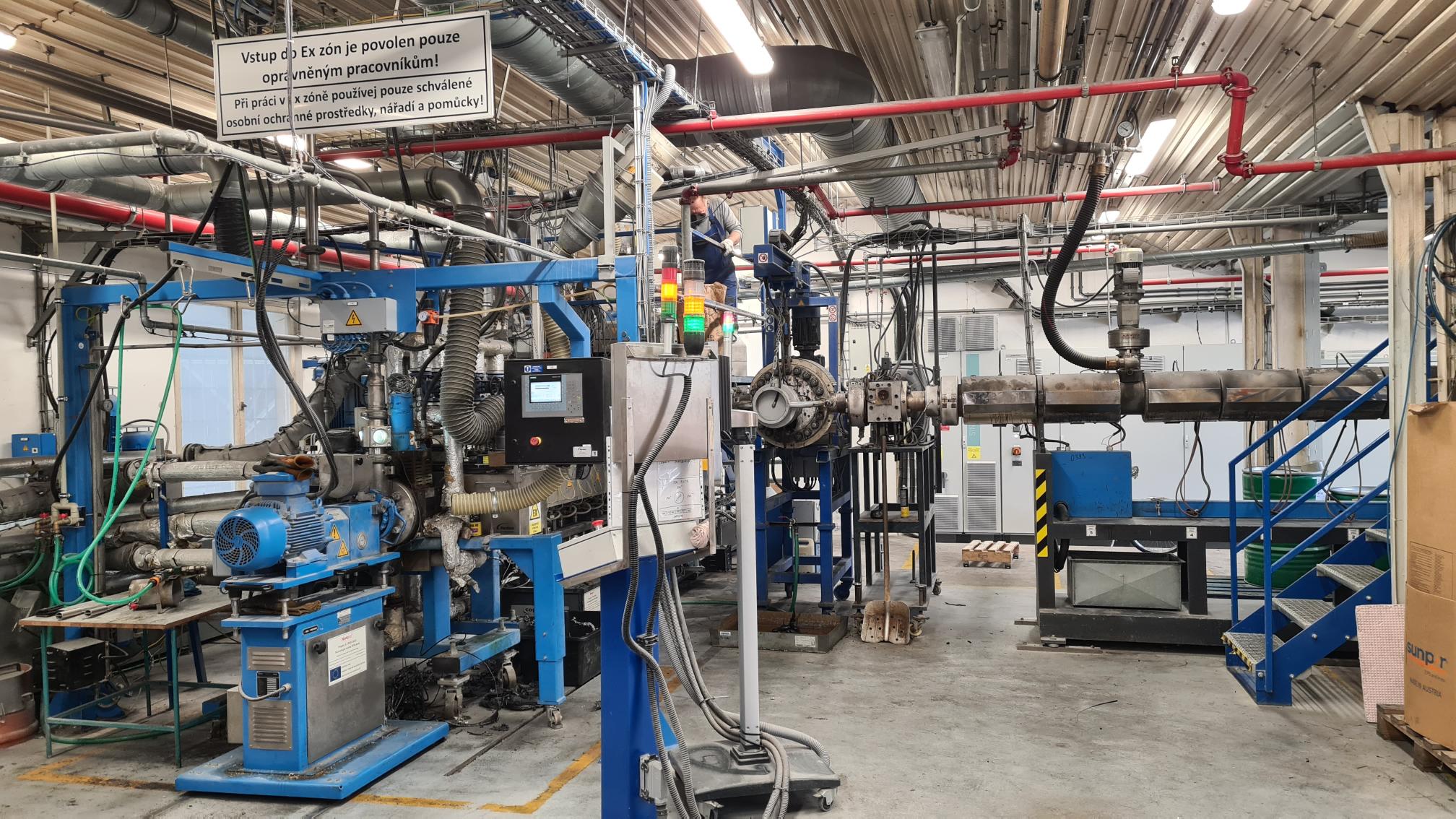 NOVOPOL s.r.o.
Produkt – regranulovaný polystyren
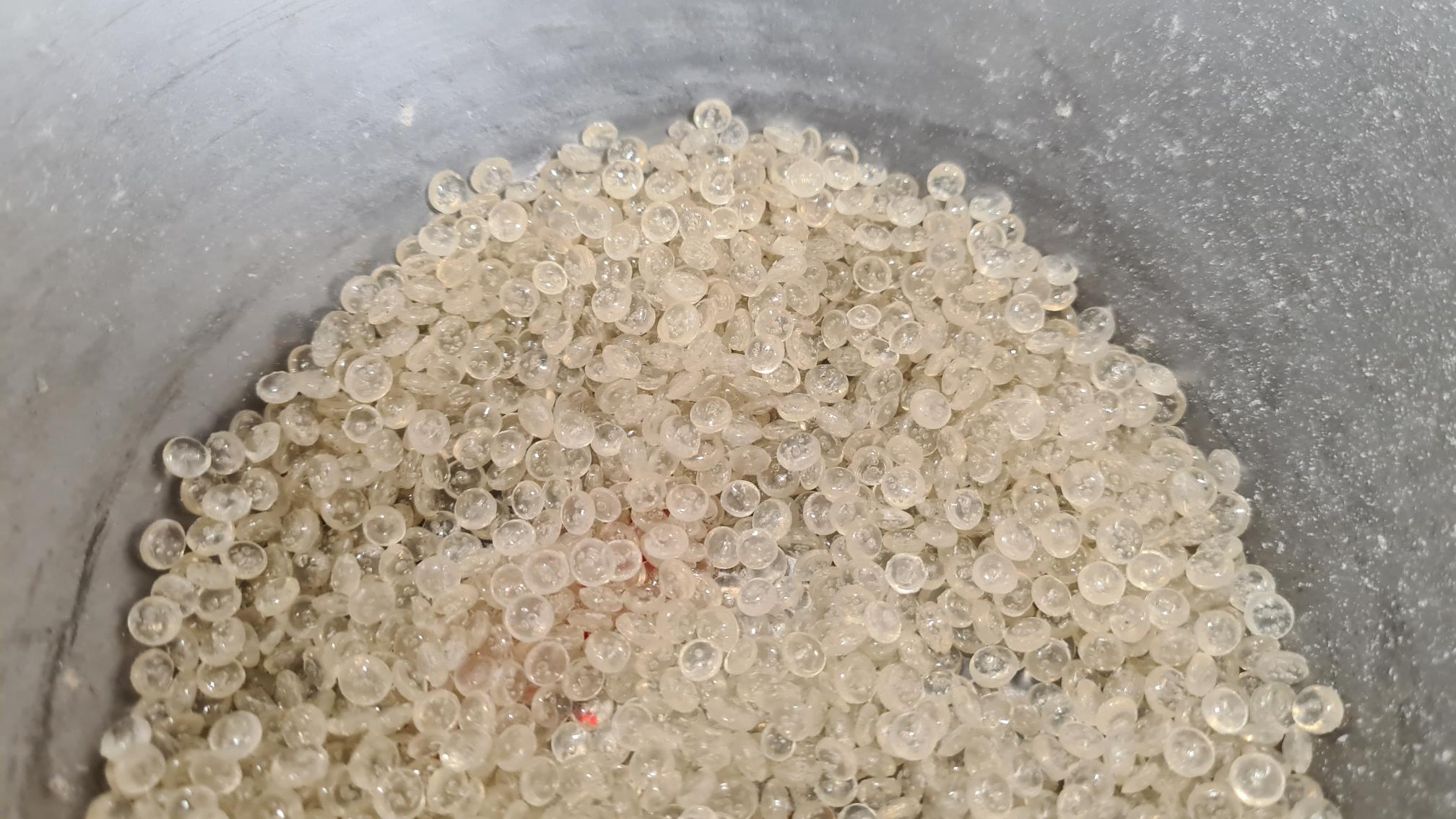 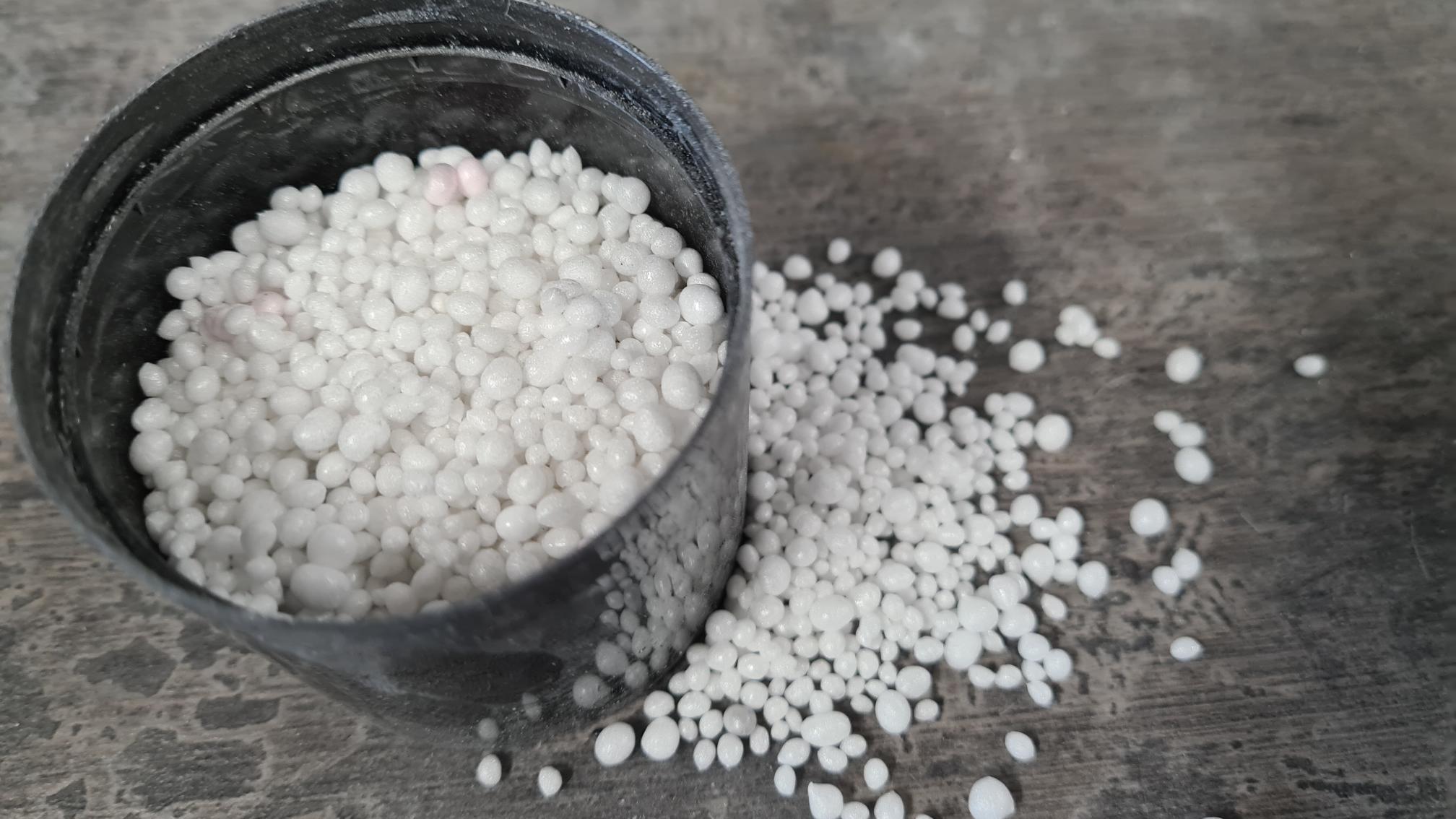 NOVOPOL s.r.o.
Výsledný produkt – EPS výrobek z recyklátu
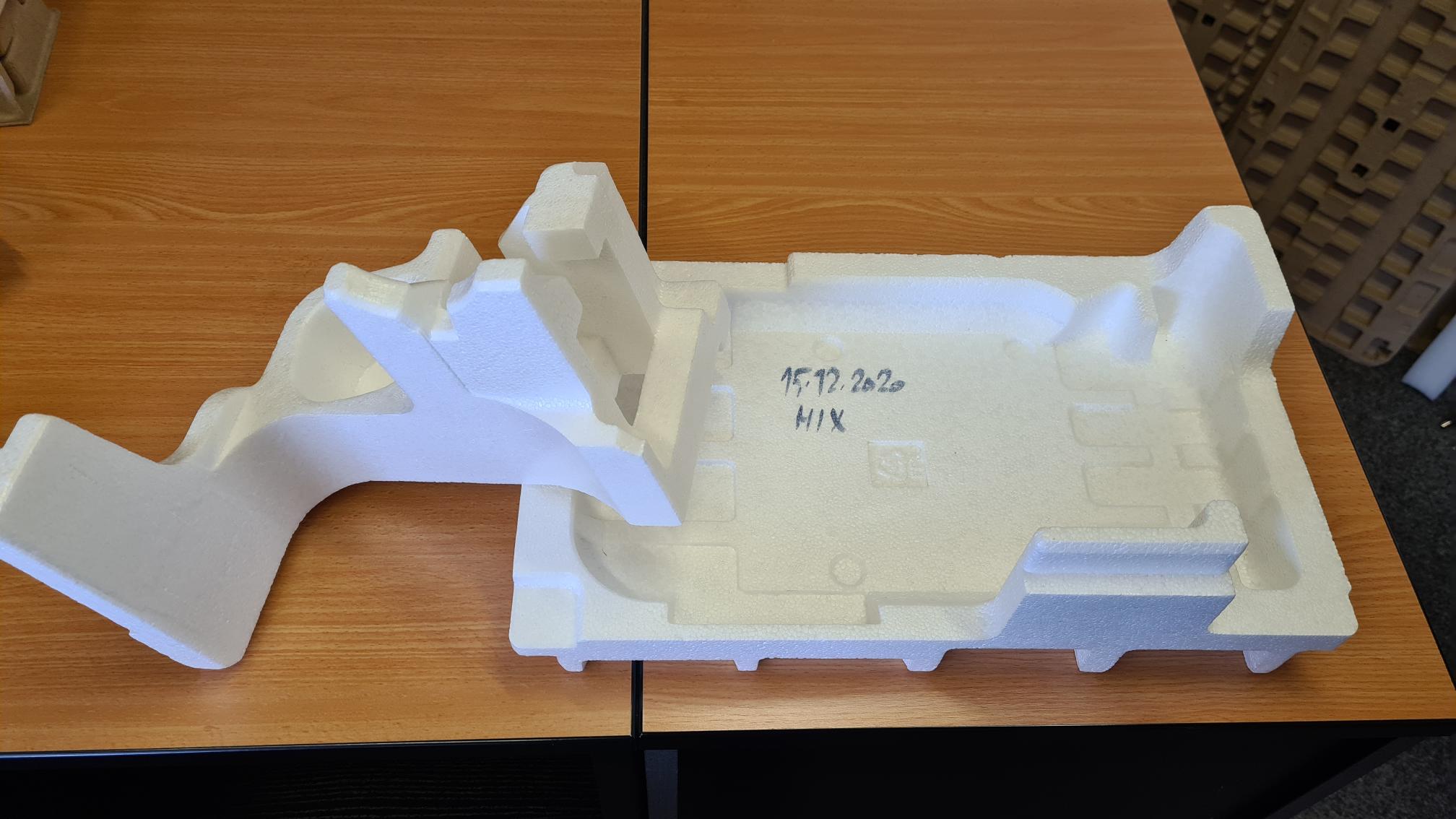 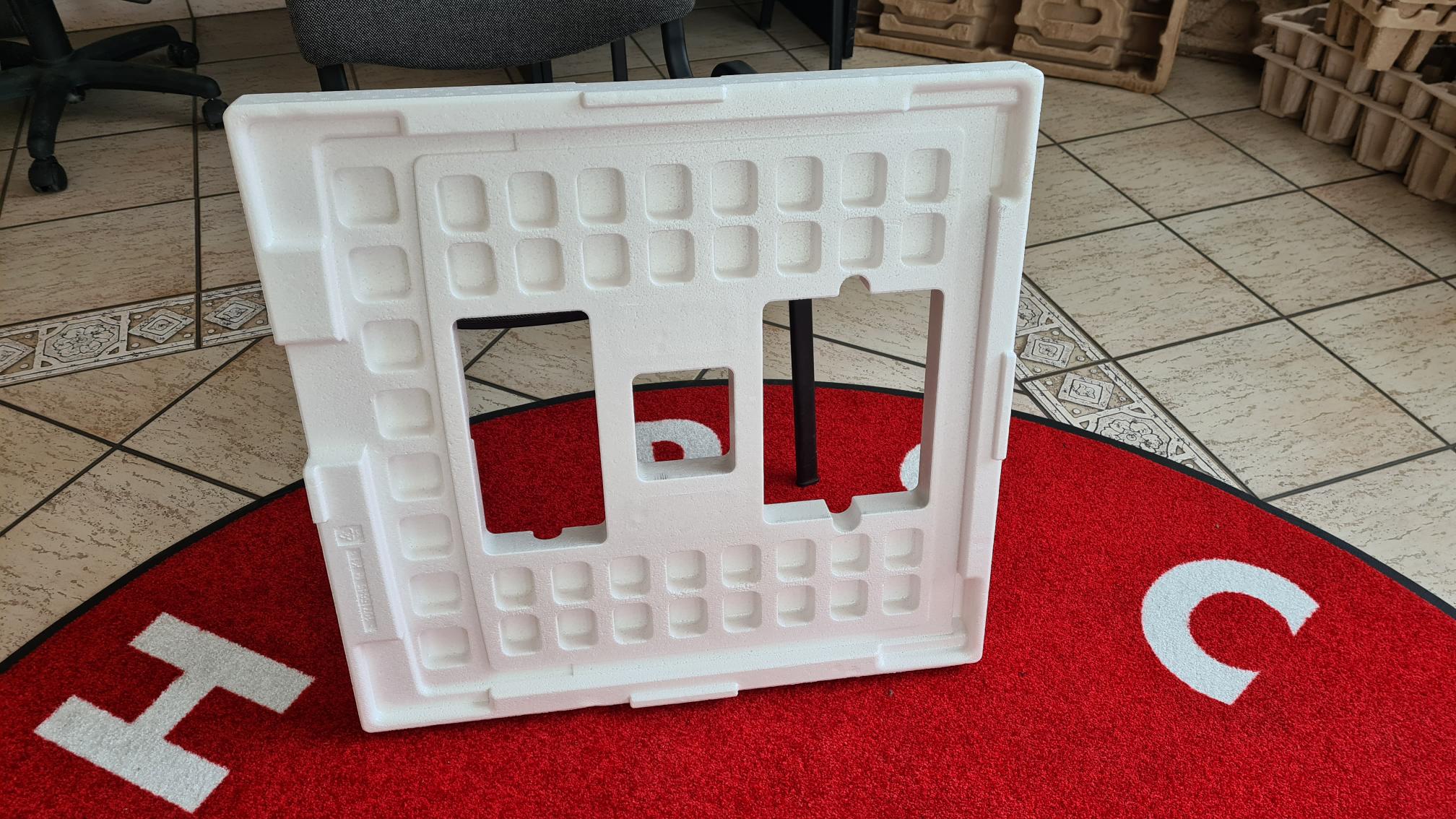 NOVOPOL s.r.o.
Závěr

Technologie zpracování EPS odpadu 
Kapacity recyklace v ČR
Sběr – třídění a separace - zpracování